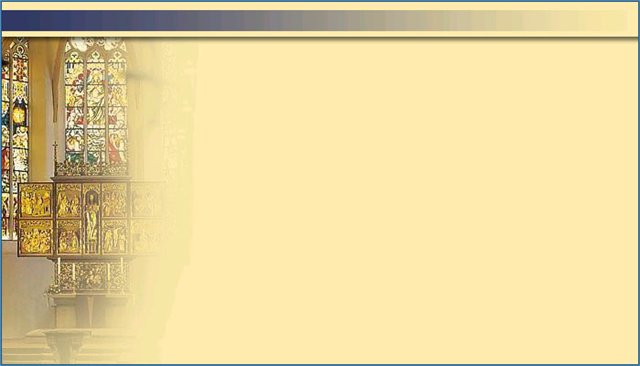 Для людини немає нічого 
цікавішого в світі, ніж люди 
(В. Гумбольдт)  

Специфіка італійського Відродження, його основні етапи, представники. Данте Аліґ’єрі  «Божественна комедія».  Роль Данте Аліґ’єрі в історії європейської культури. Поема «Божественна комедія» як філософсько-художній синтез середньовічної культури й утілення ідей раннього Відродження. Особливості композиції поеми.
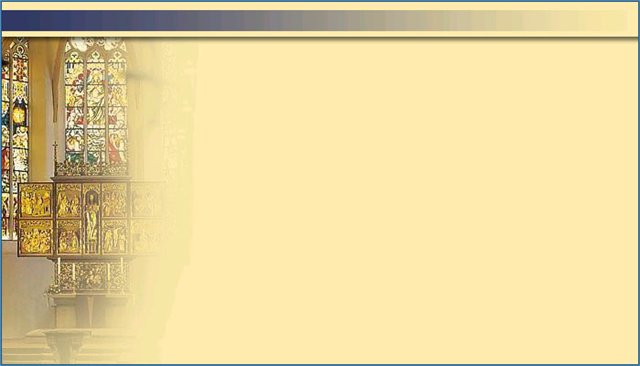 Наймудріший той, кого більше всього дратує втрата часу.Данте Аліґ’єріДанте малює нам не лише тісні закутки, де він жив і куди блукав. Він малює Всесвіт, весь величезний будинок світу...Іван Франко
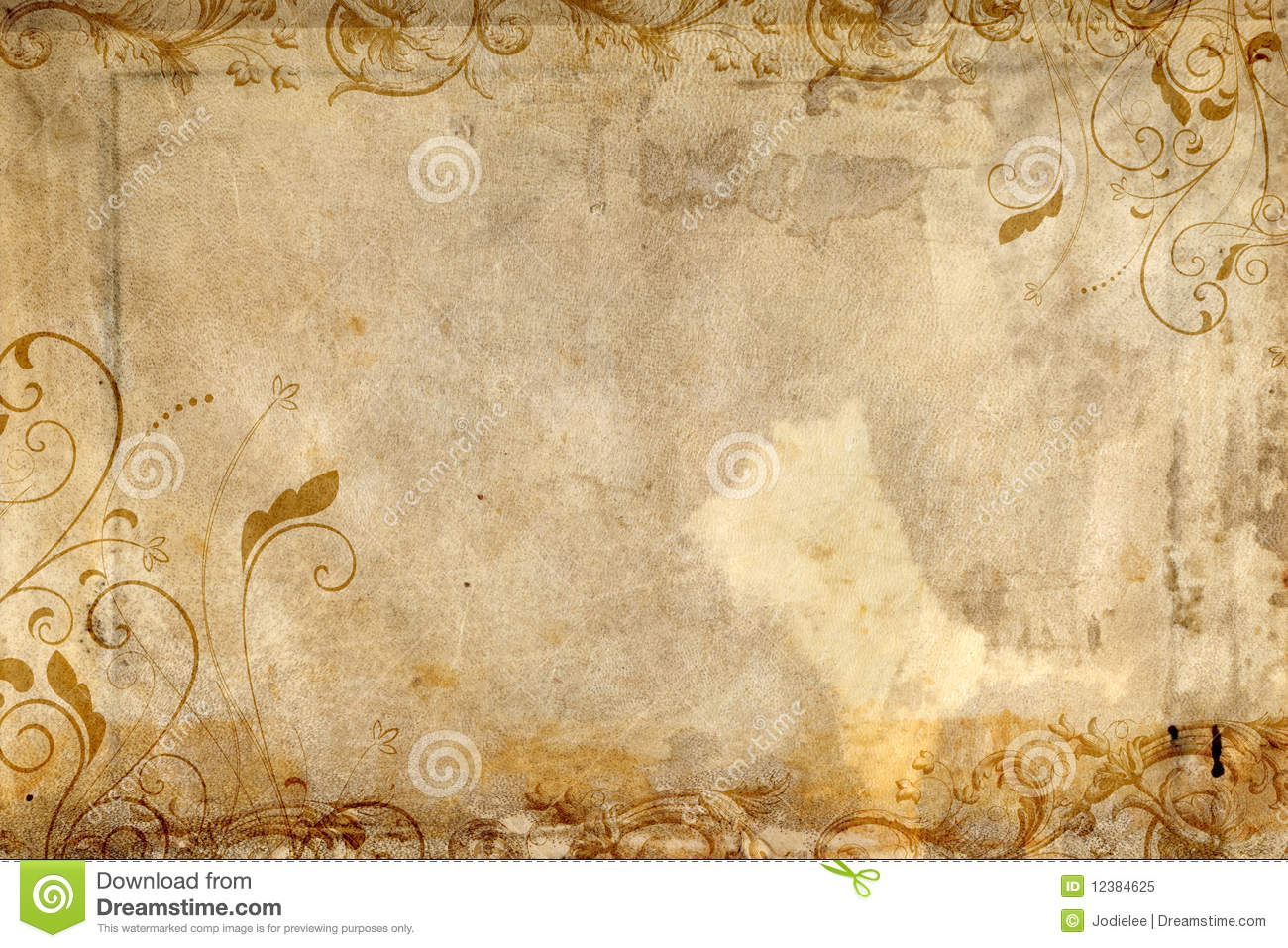 ЕКСПРЕС-ТРЕНАЖЕР
1. Сервантес
2. Шекспір
3. Петрарка
4. Данте             
 
      А. «Канцоньєре»
       Б. «Дон Кіхот»
       В. «Нове життя» 
       Г. «Ромео і   Джульєтта»
1. Христофор Колумб
2. Галілео Галілей
3. Рафаель Санті
4. Джованні Боккаччо


А.Письменник 
Б. Мореплавець 
В. Науковець 
Г. Художник
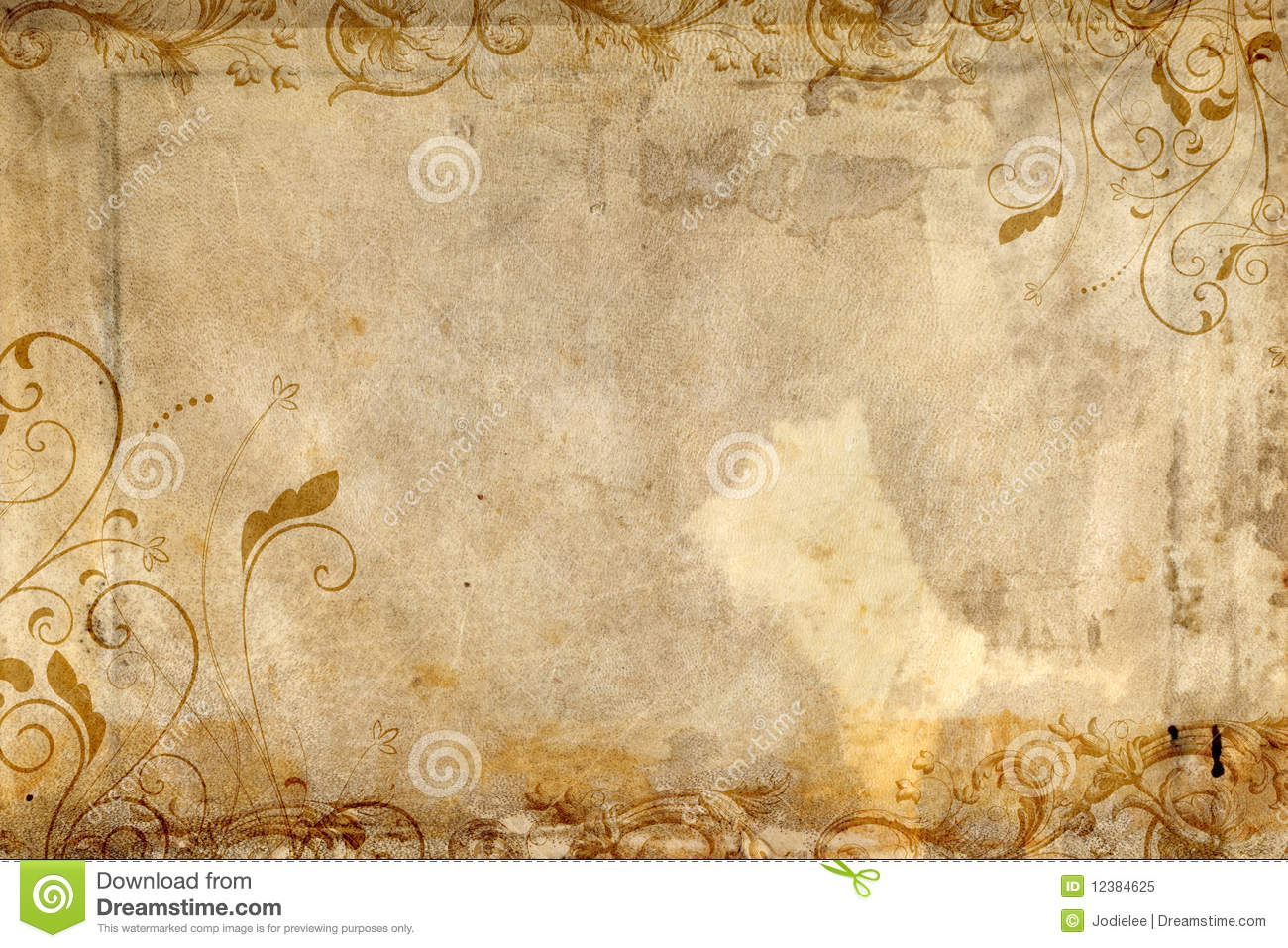 Відродження
період в історії Європи, коли в людей відродився інтерес до античної культури
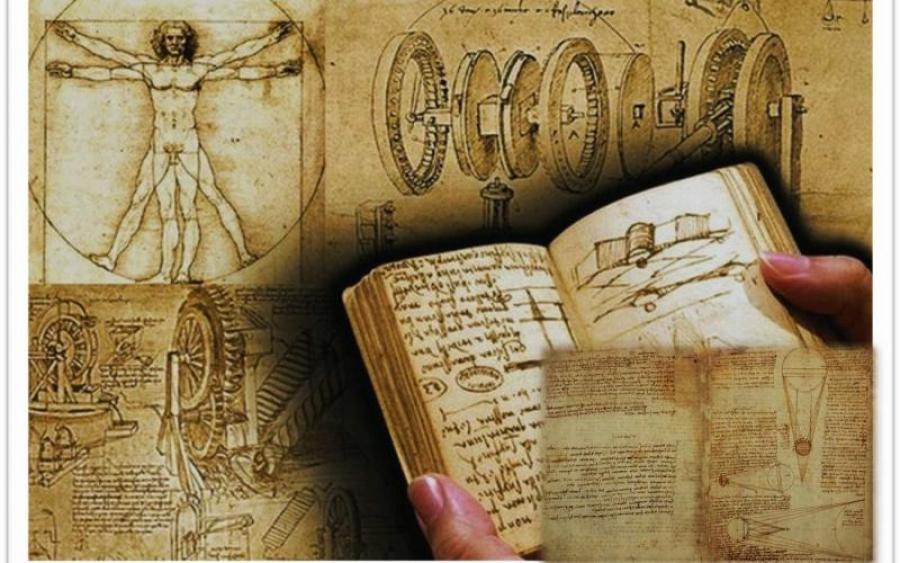 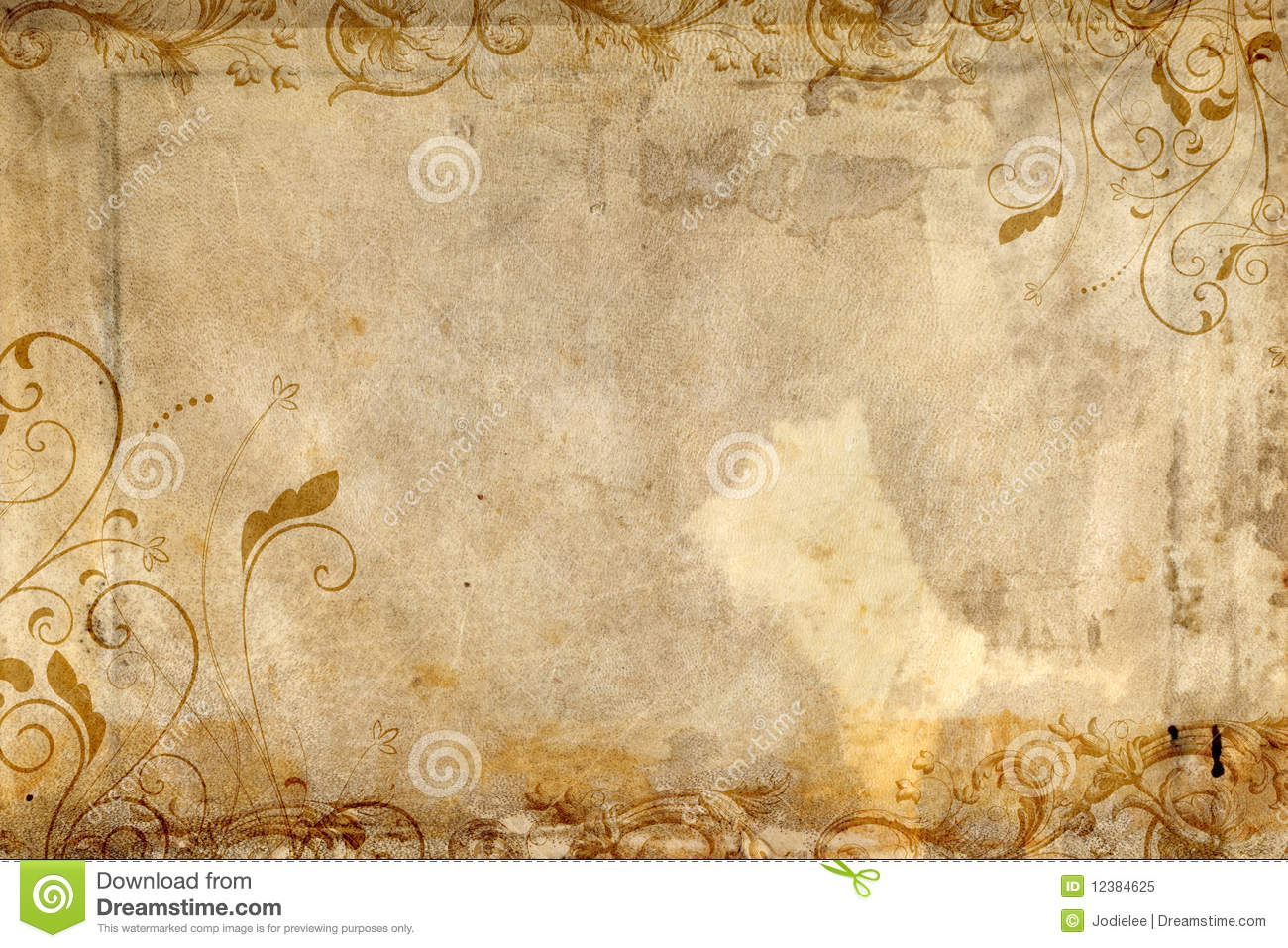 Гуманізм
прогресивна течія в західноєвропейській культурі, спрямована на утвердження поваги до гідності й розуму людини, її права на земне щастя, вільний вияв природних людських почуттів і здібностей.
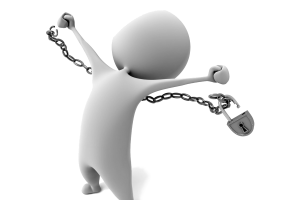 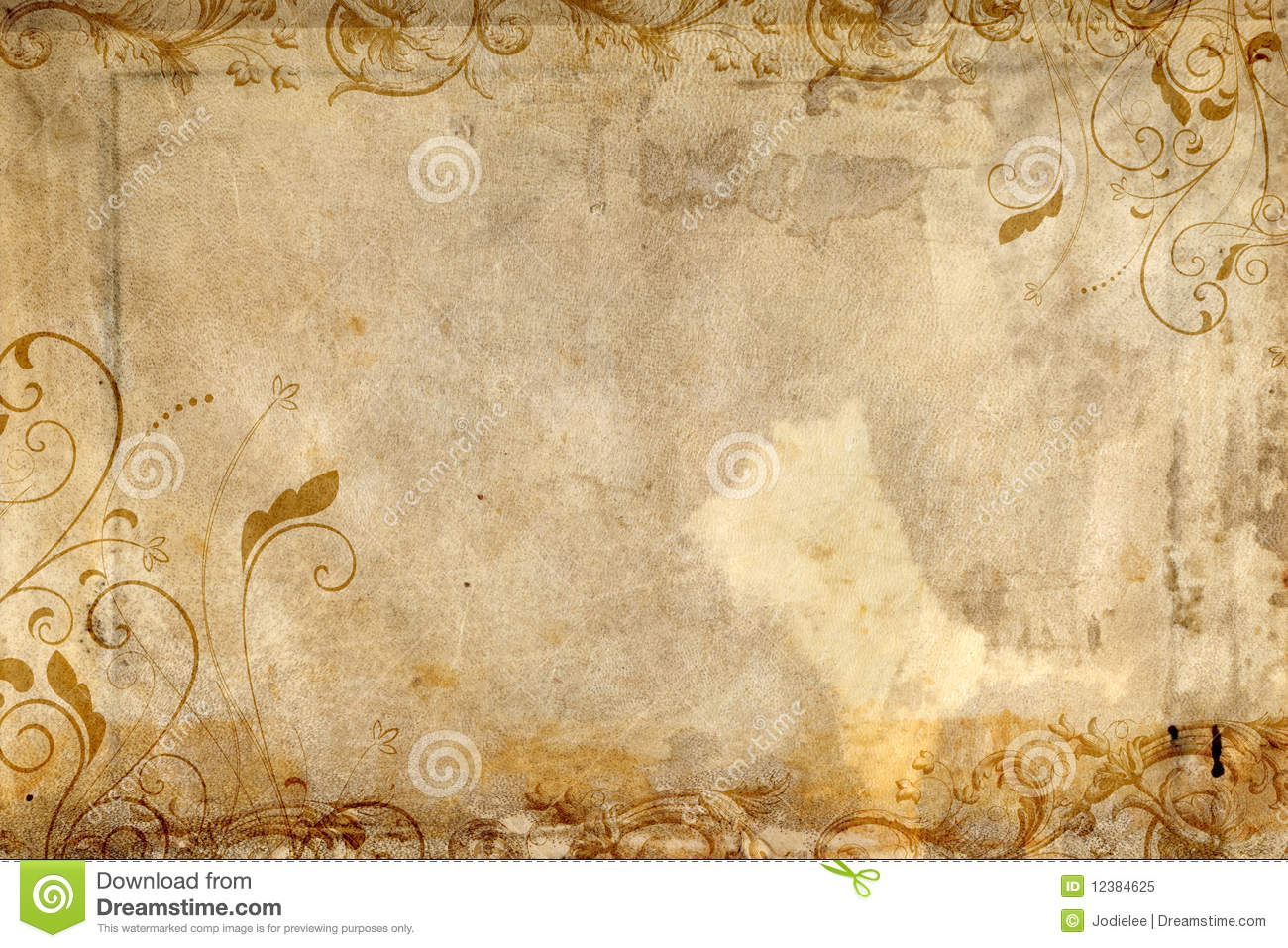 Основні ідеї гуманістів:
людина — богоподібна й розумна істота, тому заслуговує на любов і повагу; людина має право насолоджуватися природою, коханням, славою;людина зобов'язана бути справедливою, порядною,  працьовитою, жертвувати особистою вигодою задля громадських інтересів;людина має прагнути знань, оскільки лише творча праця та освіченість відрізняють людину від тварини;у людському суспільстві не має бути війн, розбоїв, тиранії, а повинні процвітати політичні свободи;надмірний потяг до багатства є шкідливим, оскільки псує                   людину;людина має бути щедрою та великодушною.
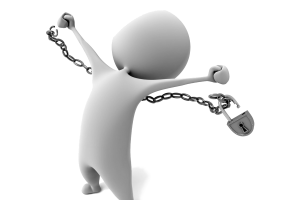 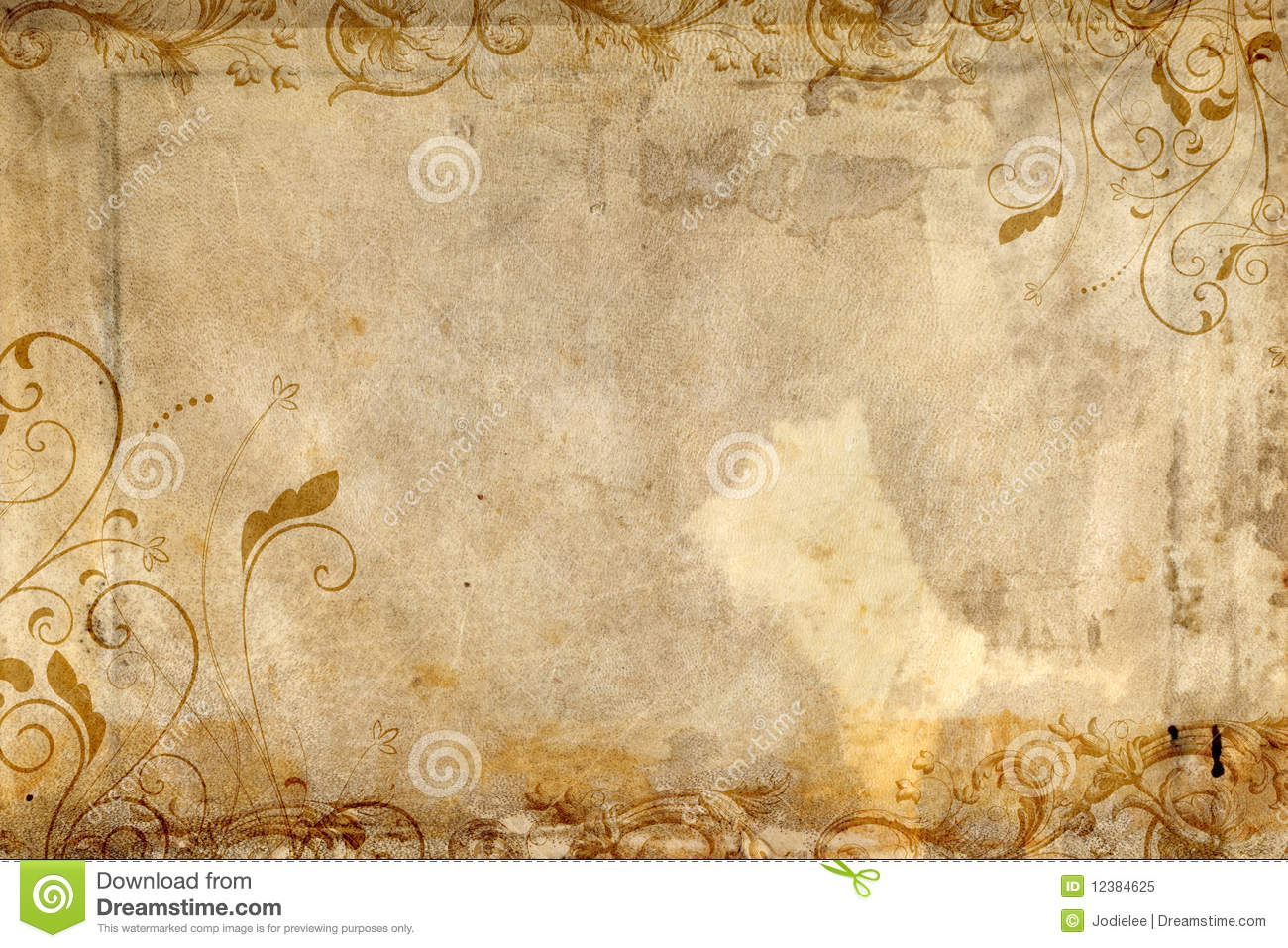 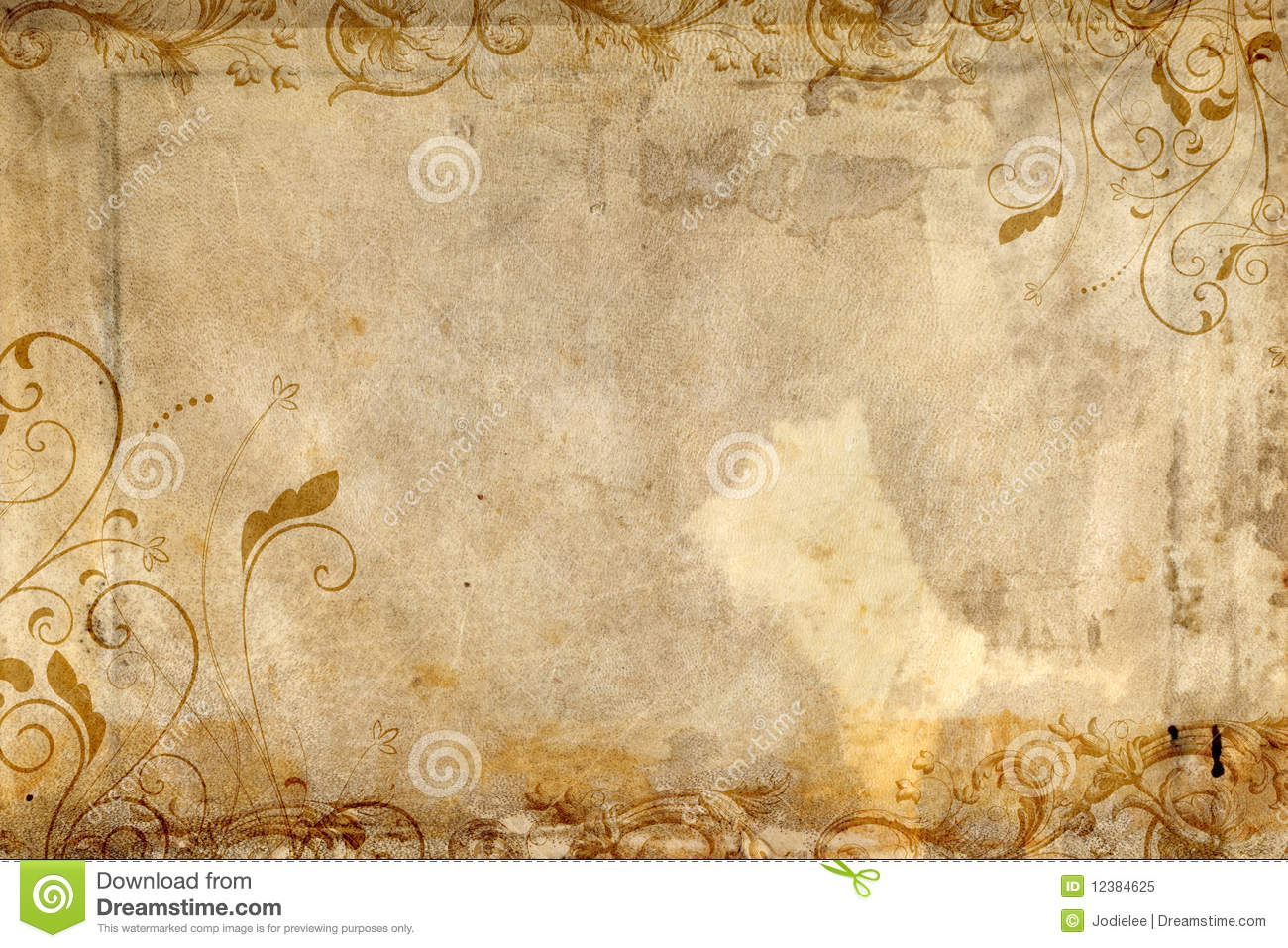 Поема «Божественна комедія»
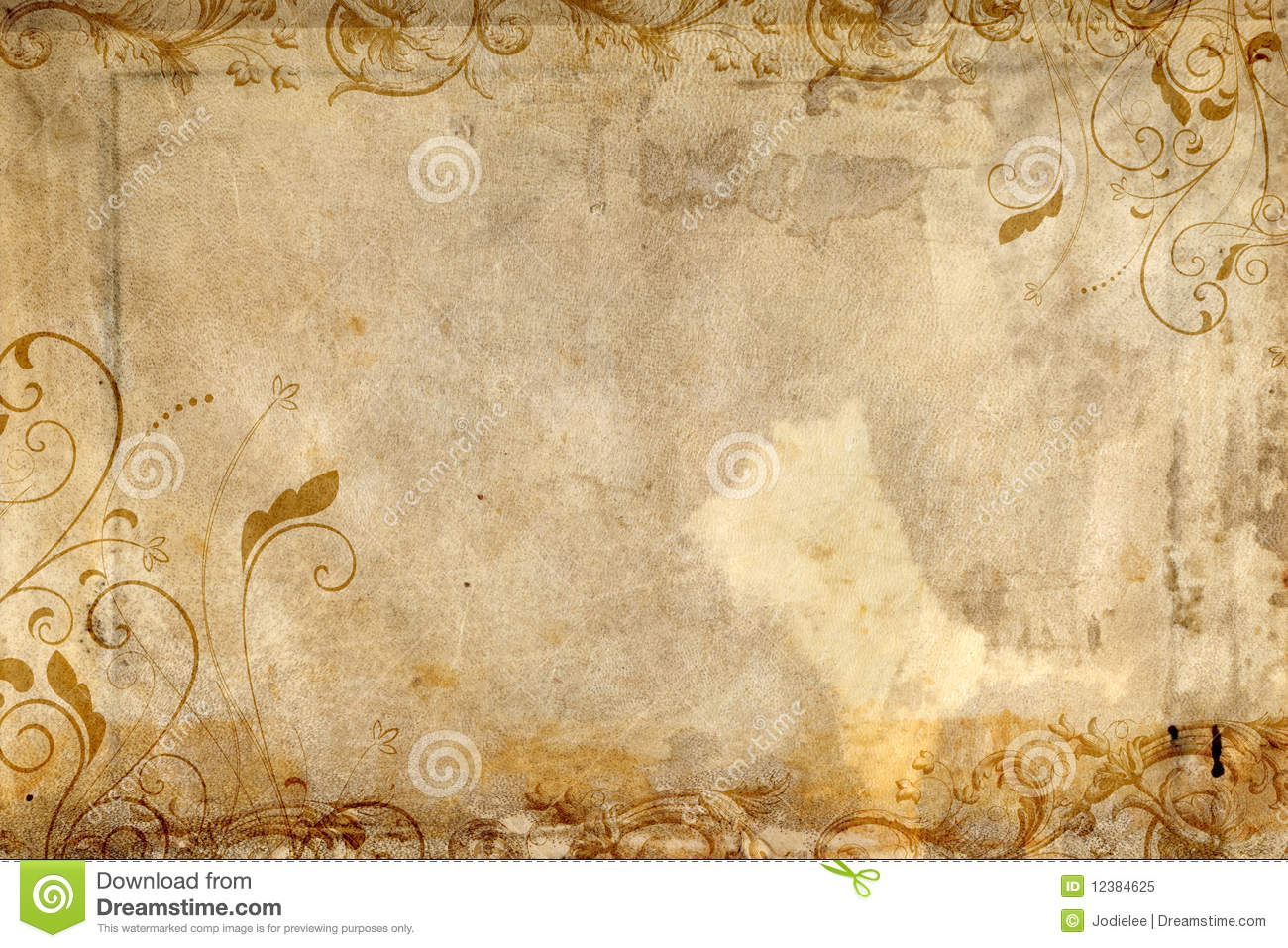 Поема «Божественна комедія»
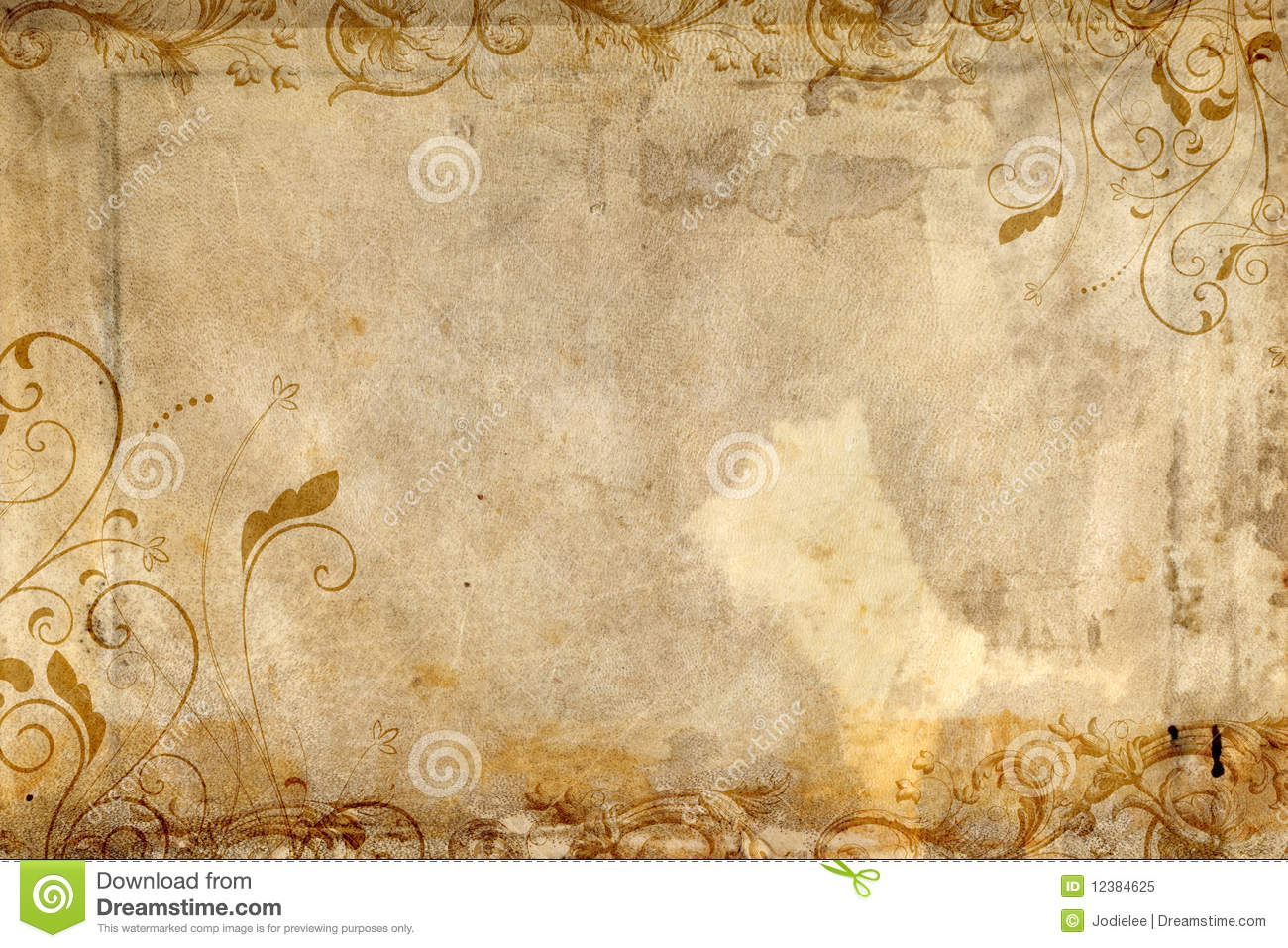 Терцина — строфа з трьох рядків п’ятистопного ямба, в якій середній рядок римується з крайніми (першим і третім) у наступній строфі, завершуючись окремим рядком, римованим з другим рядком попередньої строфи. 
Схема: аба бвб вгв гдг
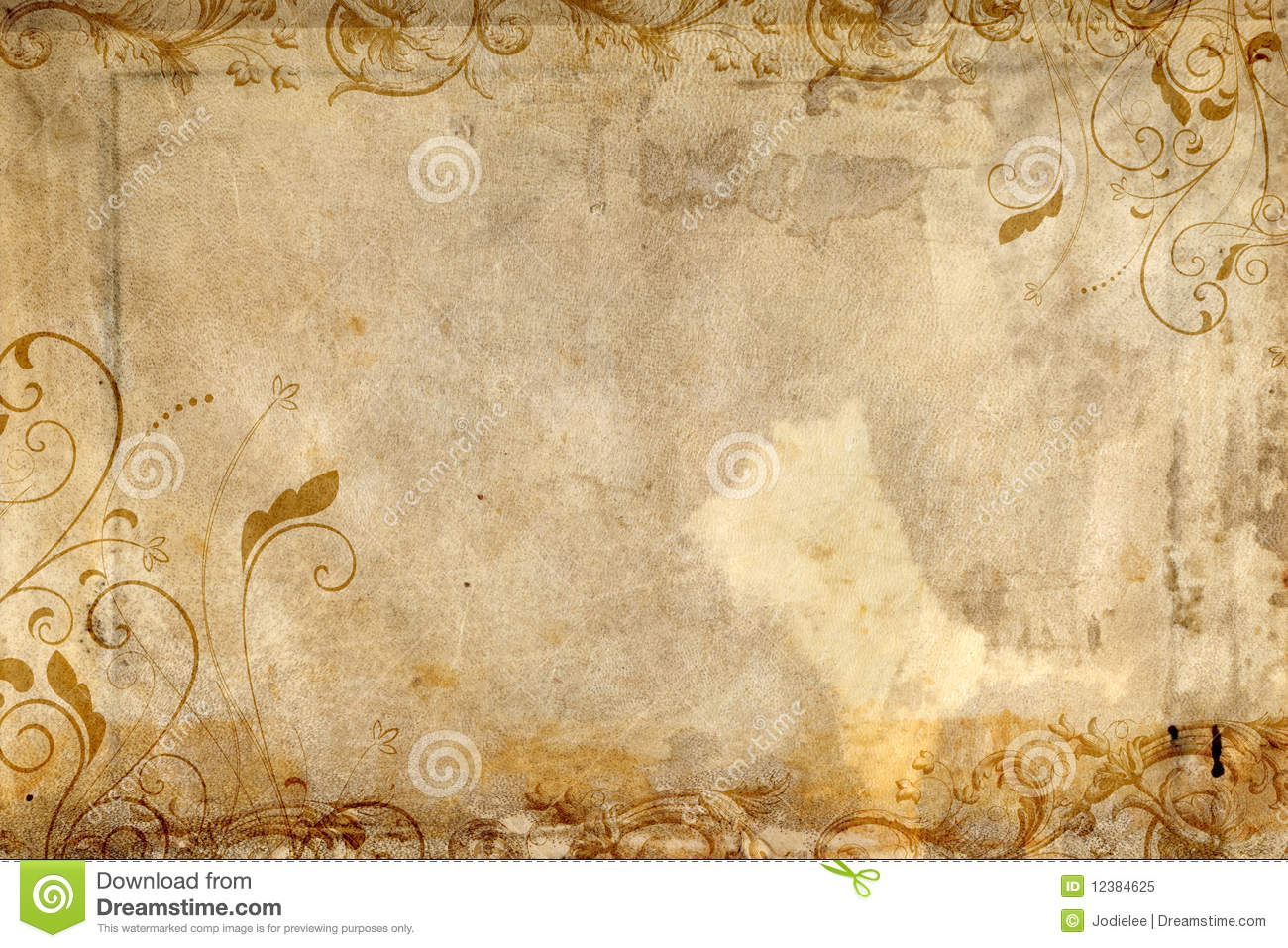 «Продовж думку» 

 Данте Аліг’єрі  називають останнім поетом…  
 і фундатором доби …

 Митці Відродження орієнтувалися на традиції часів …

 Утвердження поваги до гідності й розуму людини, її права на земне щастя, вільний вияв природних людських почуттіві здібностей – 
це …
 - Відродження зародилося в … 

 Флорентійським вигнанцем називали … 

 Данте вперше в літературі використав строфічну форму, 
яка називається … 

 У поемі Данте найчастіше зустрічається цифра … 

 Улюбленим античним поетом Данте був … 

-  Основний зміст «Божественної комедії» - це …
Середньовіччя
Відродження
античності
Гуманізм
Італії
Данте Аліг’єрі
Терцина
3
Вергілій
подорож потойбічним світом
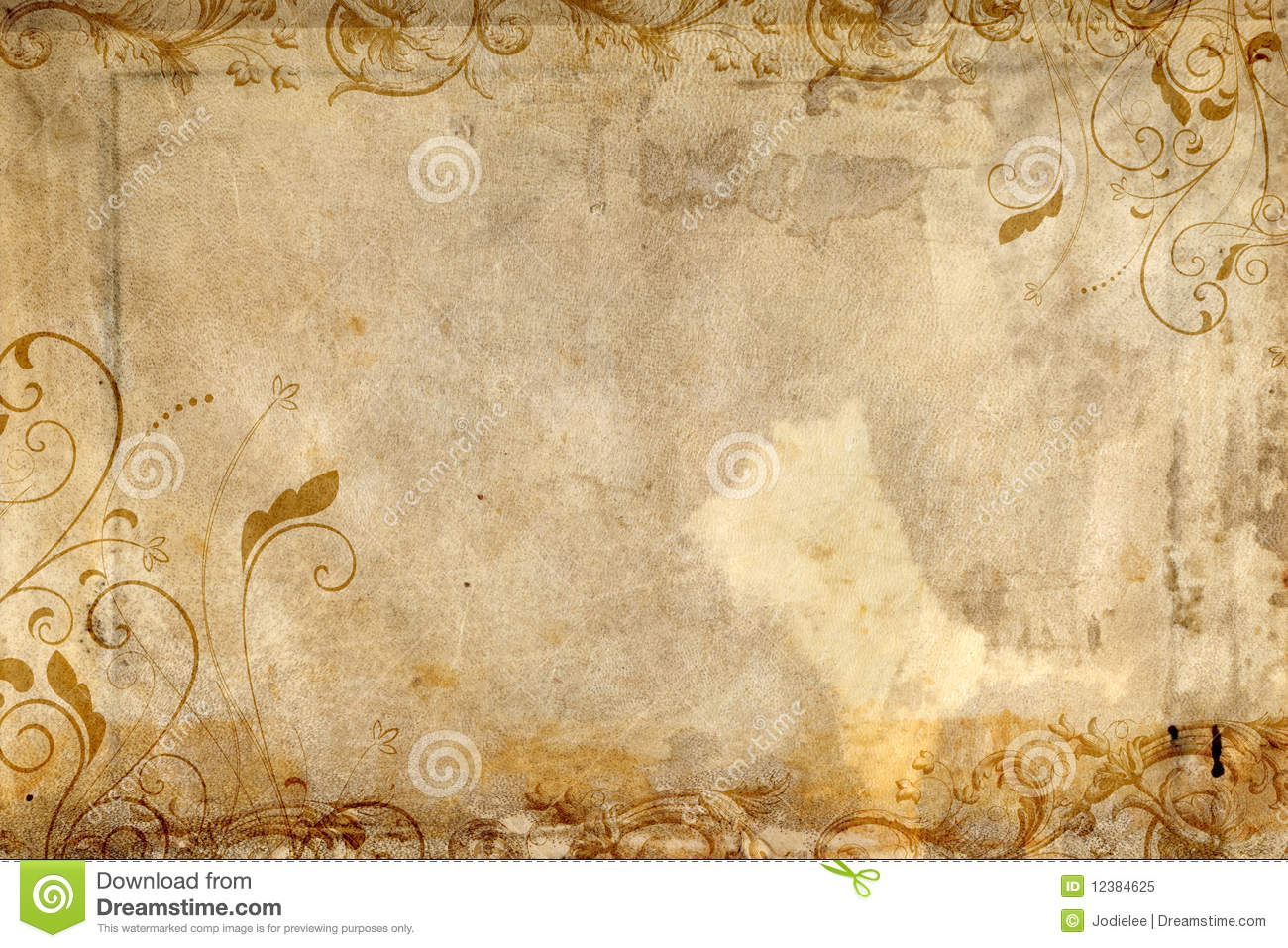 Домашнє завдання
Для всіх:
1. Прочитати  частину «Пекло» (І, V), створивши ланцюжок подій,  накреслити схему «Пекло». Особливу увагу звернути на опис хижаків та пекла.
2. Пригадати, чому Вергілія християнські богослови оголосили пророком. 
3. Повторити визначення «епічна поема».

Завдання для групи:
Підготувати повідомлення про українських перекладачів творів Данте.

Індивідуальне завдання: 
Познайомитися із змістом поеми «Божественна комедія» та презентувати його у вигляді ланцюжка подій. 

Творче завдання (за вибором):
Створити буктрейлер поеми «Божественна комедія».
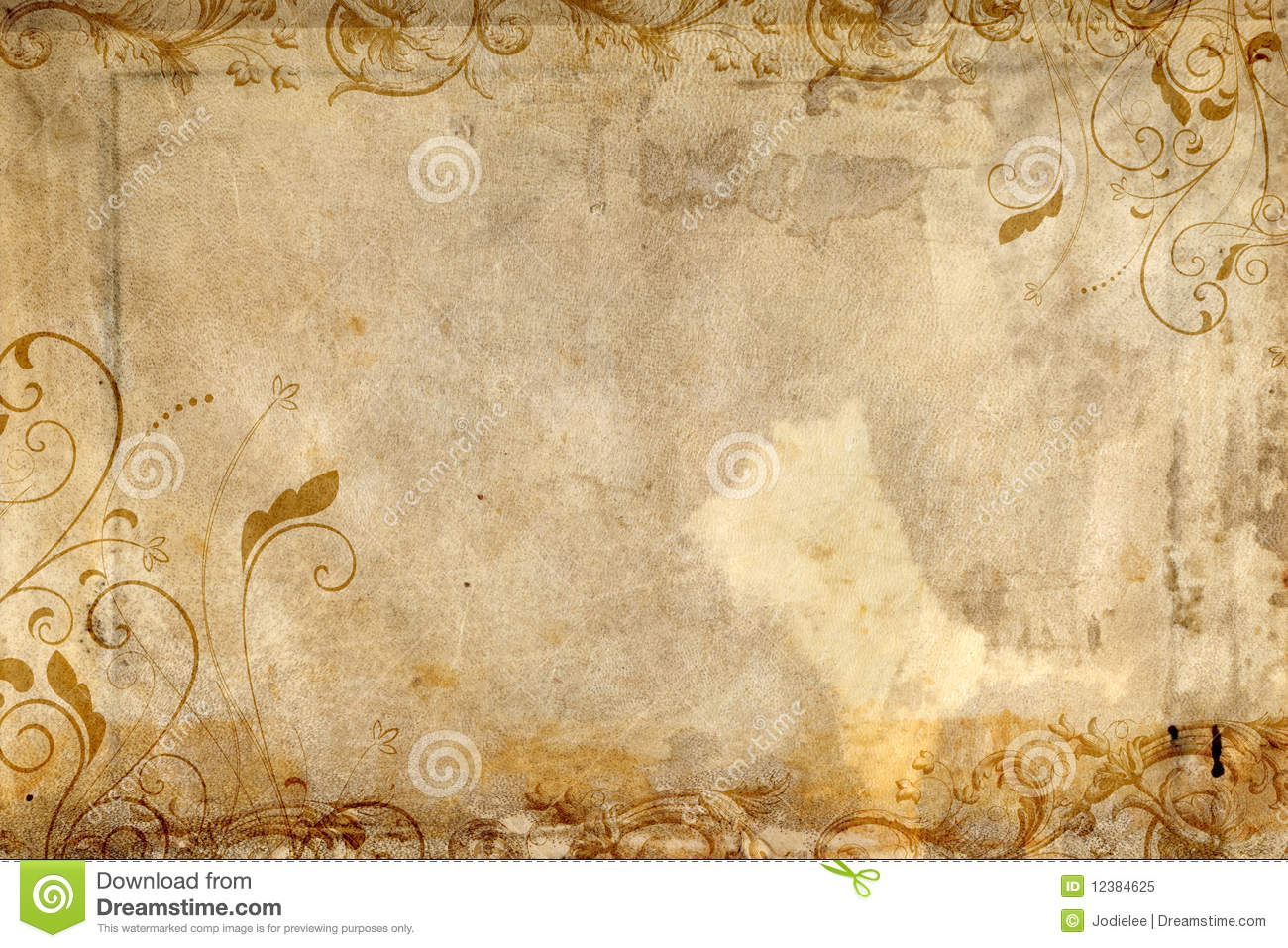 Данте малює нам не лише тісні закутки, де він жив і куди блукав. Він малює Всесвіт, весь величезний будинок світу...
Іван Франко